Итоги научно-исследовательской деятельности в Лесосибирском филиале СибГТУ за 2011 г.
Квалификация  педагогических работников
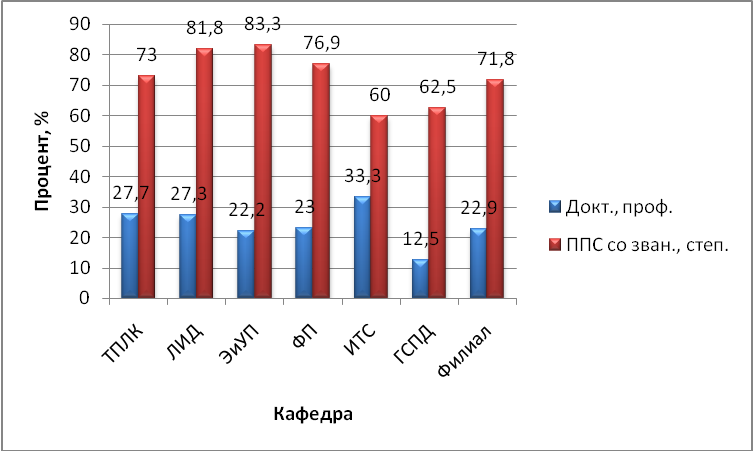 Аккредитационный показатель -60 %
Аккредитационный показатель -10 %
а) по физлицам
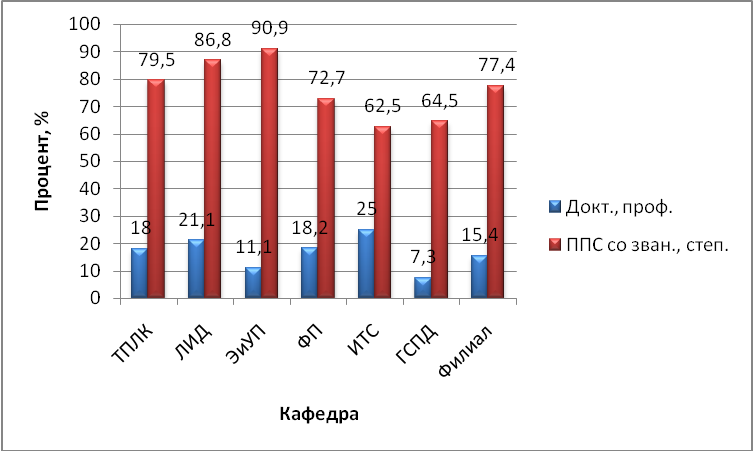 Аккредитационный показатель -60 %
Аккредитационный показатель -10 %
б) по ставкам
Доля штатных ППС
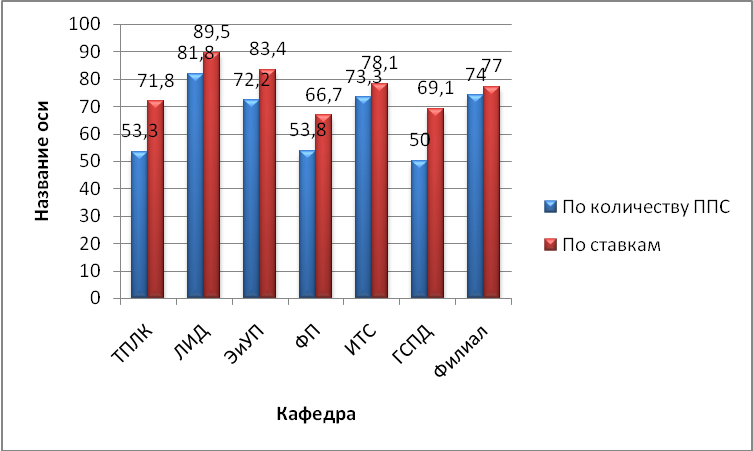 Аккредитационный показатель - 50 %
Динамика поступления в аспирантуру и докторантуру
* - докторант
Количество обучающихся по специальностям аспирантуры и докторантуры
*- докторант, **- соискатель
Финансирование НИР из внешних источников
Динамика научных публикаций за 2007-2011 гг.
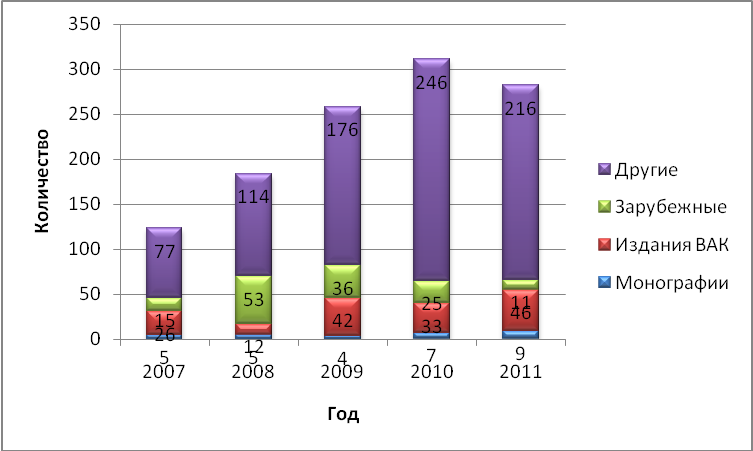 Монографии ППС филиала
Основные результаты НИРс
1. Участие в конкурсе индивидуальных проектов студентов и аспирантов КГАУ «Красноярский краевой фонд поддержки научной и научно-технической деятельности». В 2011 г. направлено 4 проекта. 3 студента получили гранты на общую сумму 150 тыс. рублей.
	2. Участие в конкурсе грантов КГАУ «Красноярский краевой фонд поддержки научной и научно-технической деятельности» по организации участия студентов, аспирантов и молодых ученых во всероссийских, международных конференциях и научных мероприятиях. В 2011 г. направлено 8 заявок. 7 студентов получили гранты на общую сумму 26326,5 рублей.
 	3. Участие в дополнительном конкурсе грантов КГАУ «Красноярский краевой фонд поддержки научной и научно-технической деятельности» по организации участия студентов, аспирантов и молодых ученых во всероссийских, международных конференциях и научных мероприятиях. В 2011 г. направлено 7 заявок. 2 студента получили гранты на общую сумму 4622 рублей.
	4. Участие в конкурсе студенческих проектов по заказу муниципальных образований Красноярского края КГАУ «Красноярский краевой фонд поддержки научной и научно-технической деятельности». В 2011 г. направлено 6 проектов. Один студент филиала получил грант на сумму 100 тыс. рублей.
5. Участие в конкурсе по организации профориентации молодежи по естественным и техническим дисциплинам КГАУ «Красноярский краевой фонд поддержки научной и научно-технической деятельности». Один студент принял участие в качестве соисполнителя проекта.
	6. Проведение в филиале в апреле ежегодной конференции "Молодые ученые в решении актуальных проблем науки". В 2011 г. представлен 71 доклад, авторами которых стали 89 студентов.
	7. Участие в работе различных международных, российских и региональных конференций и публикация результатов научных исследований в сборниках трудов. Количество опубликованных студенческих статей, тезисов докладов 69, в том числе в сборниках международных конференций 28, зарубежных 3, всероссийских 36.
    7.1 Во Всероссийском студенческом чемпионате УМО по менеджменту «Эффективный менеджер-2011» приняли участи 3 человека.
    7.2 Участие во Всероссийской научно-практической конференции "Молодые ученые в решении актуальных проблем науки". 11 студентов приняли очное участие во Всероссийской научно-практической конференции «Молодые ученые в решении актуальных проблем науки» в СибГТУ. По секции «Технология и машины лесного хозяйства и лесозаготовок» студент филиала занял III место.
    7.3 Восемь студентов приняли очное участие в Международной научной студенческой конференции «Студент и научно-технический прогресс» в г. Новосибирске. 
    7.4 Семь студентов приняли очное участие в Международной экологической студенческой конференции «Экология России и сопредельных территорий». По секции «Экономика рационального природопользования» 4 студентов заняли III место.
7.5 В I Региональной научно-практической конференции «Экология, рациональное природопользование и охрана окружающей среды» В Лф СибГТУ приняли участие 26 студентов. По секции «Экологические проблемы региона» 2 студентов филиала заняли I место, 1 – II место, 2 – III место.
    7.6 В региональной олимпиаде «Промышленная экология и валеология» в СибГТУ приняли участие 9 студентов, по секции «Эколого-экономические проблемы общества» студент филиала занял II место.
    7.7 В проекте «Территория инициативной молодежи Бирюса-2011» в смене «Инновационный прорыв» приняли участие 5 студентов; 1 студент - в смене «Краевая школа лидеров»; в Международном образовательном форуме «Селигер-2011» - два человека. Студентка филиала приняла участие в Международном молодежном инновационном форуме «Interra» в г. Новосибирске.
    7.8 Двое студентов приняли участие в краевом молодежном проекте «Инновационный прорыв». Студентка филиала вошла в число победителей конкурсного отбора инновационных менеджеров, проходившего в рамках проекта.
    7.9 В рамках мероприятия «Дни науки Лф СибГТУ» приняли участие 17 студентов, представившие 10 научно-исследовательских проектов.
	8. 10 студентов являются участниками проектов в рамках муниципального заказа по договору с администрацией г. Лесосибирска (объем финансирования – 15 тыс. руб.), 2 студента – по договору с администрацией Кежемского района.
	9. В конкурсе на соискание краевых именных стипендий приняли участие 4 студента. 
	10. Один студент является лауреатом Молодежной премии города Лесосибирска.
	11. В рамках городского конкурса «Студенческая весна-2011» в номинации «Наука» I место заняли 2 студента, II место – 2 студента, III место – 2 студента.